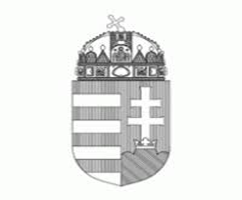 PÉNZÜGYMINISZTÉRIUM
KÖNYVVIZSGÁLÓI KÖZFELÜGYELET
Rendszerfelmérés, kontrollok tesztelése (IT kontrollok is)
Könyvvizsgálók továbbképzéseBudapest, 2018. október 9-10.
Judit BIRÓNÉ ZELLER
1
A minőségellenőrzés megállapításai a rendszerfelméréssel kapcsolatban
A könyvvizsgáló a vizsgált cégen belül működő folyamatok megismerését nem dokumentálta
A könyvvizsgáló a vizsgált cégen belül működő folyamatok megismerését csak a könyvvizsgálói szoftver által erre a célra felkínált kérdőívben szereplő kérdésekre adott „igen/nem” válaszokkal dokumentálta
A könyvvizsgáló a vizsgált cégen belül működő folyamatokat megismerte, de annak működési hatékonyságára vonatkozóan teszteléseket nem vagy nem kellő mintaszámmal végzett
A könyvvizsgáló kizárólag szubsztantív tesztelést alapján szerzett bizonyítékokat, de ennek okát a tervezési dokumentumban nem indokolta
A könyvvizsgáló a folyamatok megismerésére vonatkozóan nem készített ún. rotációs tervet
A könyvvizsgáló az előző évben megismert folyamat működésének a rotációs tervre hivatkozva annak ellenére nem tesztelte, hogy az jelentősen változott az előző év óta
Judit BIRÓNÉ ZELLER
2
Rendszerek felmérése, mint a könyvvizsgálat egyik eszköze
A beszámoló a vizsgált társaságon belül működő rendszerek által szolgáltatott adatokból áll össze
Kritikus audit területekre vonatkozó folyamatokat kell megismerni

Megismerni, hogy az egyes folyamatok során honnan és milyen tartalmú adatok kerülnek a beszámoló összeállításhoz szükséges rendszerekbe és azok tartalmazhatnak-e hibákat?
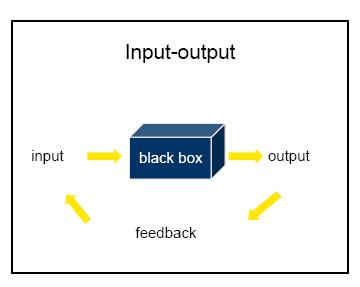 Judit BIRÓNÉ ZELLER
3
Folyamatok típusai
Judit BIRÓNÉ ZELLER
4
A rendszerfelmérés lépései
Judit BIRÓNÉ ZELLER
5
A rendszerfelmérés módszerei
Judit BIRÓNÉ ZELLER
6
Mire használjuk a rendszerfelmérés eredményét?
Bármely módszert választjuk, az alapvető
eljárásokat SOHA nem hagyhatjuk el!
Ha a szubsztantív tesztelést választottuk, akkor 
azt indokolni kell, 
ekkor a rendszerek megismerése a fontos, 
a tesztelést  ilyenkor már nem biztos, hogy el kell végezni.
Judit BIRÓNÉ ZELLER
7
Hogyan dokumentáljuk a rendszerfelmérést?
Szövegesen leírjuk a folyamatot (szabályzatra utalni nem elég, könyvvizsgálati szempontok!)
Folyamatábrát rajzolunk (nem kötelező!)
Tesztelt minta azonosítóit felvezetjük a munkalapra és jelöljük, hogy a kontroll hatékony volt-e vagy sem?
A tapasztalatok alapján konklúziót vonunk le.

Könyvvizsgálati szoftverek által felkínált kérdőívek szerepe.
Judit BIRÓNÉ ZELLER
8
Példa–beszerzési folyamat megismerése–terület: készlet, szállító
Judit BIRÓNÉ ZELLER
9
Példa–beszerzési folyamat megismerése–folyt.
Judit BIRÓNÉ ZELLER
10
Példa- (folyt.)
Konklúzió:
Több manuális kontroll is van.
Hiányosságok vannak, pl:
beérkezett nem számlázott és számlázott be nem érkezett szállítások. Ki foglalkozik vele?
raktári nyilvántartás és a készlet analitika adatait nem egyeztetik
A számla adatainak  rögzítésének helyessége nem kontrollált megfelelően, ezért a készletek értékelésének vizsgálatához a kontroll megközelítés nem alkalmazható               szubsztantív tesztelés kell!
Az értékelésen kívüli többi állítás vizsgálata könyvvizsgálói megítélés kérdése. Milyen indokok lehetnek?
Az előző évis tapasztalatok alapján a kontrollok jól működnek (tesztelése?)
Előző évi tapasztalatok alapján a kontrollok működése nem hatékony
A szubsztantív tesztelés gyorsabb
Judit BIRÓNÉ ZELLER
11
Kis cégnél
„Mindent egy munkavállaló végez, a felelősségek megosztására nincs lehetőség!”
Miért nem igaz ez?
Ptk. ügyvezetőre vonatkozó előírásai
Bankszámla feletti rendelkezési jog kialakítása
Szerződések aláírói
NAV ügyek intézése
Napi admin ügyek intézése pl. készpénzkezelés
Könyvelés: könyvelő rendszerek automatikus kontrolljai
Judit BIRÓNÉ ZELLER
12
Kontrollok fajtái
Judit BIRÓNÉ ZELLER
13
IT rendszerek megismerése
Judit BIRÓNÉ ZELLER
14
Miért fontos a könyvvizsgálat során az IT rendszerek megismerése?
A technológia gyors fejlődése;
Bizalmas adatok kezelése és nyilvánosságra kerülése;
Rosszindulatú hacker támadások;
Az IT rendszerekben felhalmozott nagy mennyiségű adat manuális módon már nem ellenőrizhető (CAAT);
A vállalkozás belső információs rendszereinek, a hálózat használatának engedélyezése a munkatársak munkahelyi, otthoni, vagy szervezeten kívüli számítógépeiről;
Az adatok biztonsága, védelme hagyományos eszközökkel már nem biztosítható;
Olyan rendszerekre vagy programokra való támaszkodás, amelyek pontatlanul dolgoznak fel adatokat vagy pontatlan adatokat dolgoznak fel;
Rendszerek vagy programok jogosulatlan változtatásai;
Rendszerek vagy programok szükséges változtatásainak elmaradása;
Annak lehetősége, hogy az IT munkatársak a számukra kijelölt feladatokhoz szükséges hozzáférésen felüli hozzáférési privilégiumokhoz jutnak, rontva ezáltal a feladatok szétválasztását
Judit BIRÓNÉ ZELLER
15
Mit kell az IT rendszerek megismerése érdekében tennie a könyvvizsgálónak?
Megfelelő ismeretet kell szereznie a pénzügyi beszámoló szempontjából jelentő információs rendszerről, ideértve a kapcsolódó üzleti tevékenységeket is:
a beszámoló szempontjából jelentős ügyletcsoportok megismerése;
azoknak a módszereknek a megismerése, amelyekkel az ügyleteket létrehozták, nyilvántartották, feldolgozták és a beszámolóban szerepeltették;
a számviteli analitikák, az azokat alátámasztó információk és a beszámolóban  szereplő számlák tartalmának ismerete, amelyek az ügyletek létrehozásához, nyilvántartásához, feldolgozásához és jelentésbe foglalásához kapcsolódnak;
az IT rendszerben hogyan rögzítik a beszámoló szempontjából jelentős ügyletcsoportokon kívüli eseményeket, vannak-e abban automatikus kontrollok;
a beszámoló készítésének folyamata (zárási folyamat vizsgálata)
Judit BIRÓNÉ ZELLER
16
Hogyan végezhető el az IT rendszerek megismerése?
Judit BIRÓNÉ ZELLER
17
Melyek az IT rendszer megismerésének területei
Judit BIRÓNÉ ZELLER
18
Kiemelt területek
Működésfolytonosság vizsgálata
Új fejlesztések esetén adatmigráció, tesztelések és éles indítás megvalósulása

Audit szoftverekben szereplő kérdőívek szerepe és elégségessége.
Judit BIRÓNÉ ZELLER
19
Mikor jól kontrollált egy IT rendszer? (példák folyt.)
Vannak IT szabályzatok
Vezetői jóváhagyás szükséges a programok változtatásához
Van programleírás, amely kiterjed a változtatásokra is
Tesztrendszereket alkalmaztak és a felhasználók aktívan részt vesznek a rendszerek tesztelésében
Csak vezetői engedéllyel indulnak az éles rendszerek
Vannak rendszeres biztonsági mentések és azokat elkülönített helyen tárolják
A HW-ek védelme megfelelő (szerverszoba és oda bejárás, laptopok védelme, USB stick-ek használata)
Judit BIRÓNÉ ZELLER
20
Mikor jól kontrollált egy IT rendszer? (példák)
Az alkalmazottak értesülnek a biztonsági szabályokról sé azok változásairól
Létezik funkcionálisan különálló IT szakember vagy szervezet, amelynek nincsenek könyvelési feladatai
Mindenkinek önálló felhasználói fiókja van
A jelszavak változtatása rendszeresen (1-2 havonta) kötelező és azok formai előírásai megfelelőek
Bizonyos számú sikertelen bejelentkezés után a fiók inaktívvá válik-e?
A biztonsági beállításokat ellenőrzik és karbantartják
A kilépőket törlik-e a rendszerből?
A rendszeradminisztrátorok munkáját naplózzák-e?
Nincsenek összeférhetetlen hozzáférések
Könyveltek-e hétvégén is, ha igen, akkor azt engedélyezték-e?
Judit BIRÓNÉ ZELLER
21